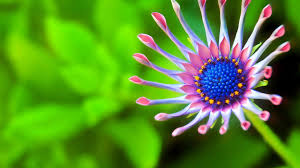 স্বাগতম
উপস্থাপনায়ঃ
মোঃ সোহরাব হুসাইন
সহকারি শিক্ষক
হাড়োকান্দি বলেশ্বরপুর মাধ্যমিক বিদ্যালয়
শ্রেণিঃ ষষ্ঠ
বিষয়ঃ গণিত
অধ্যায়ঃ ৩.২
ছবিগুলোতে আমরা কী দেখছি?
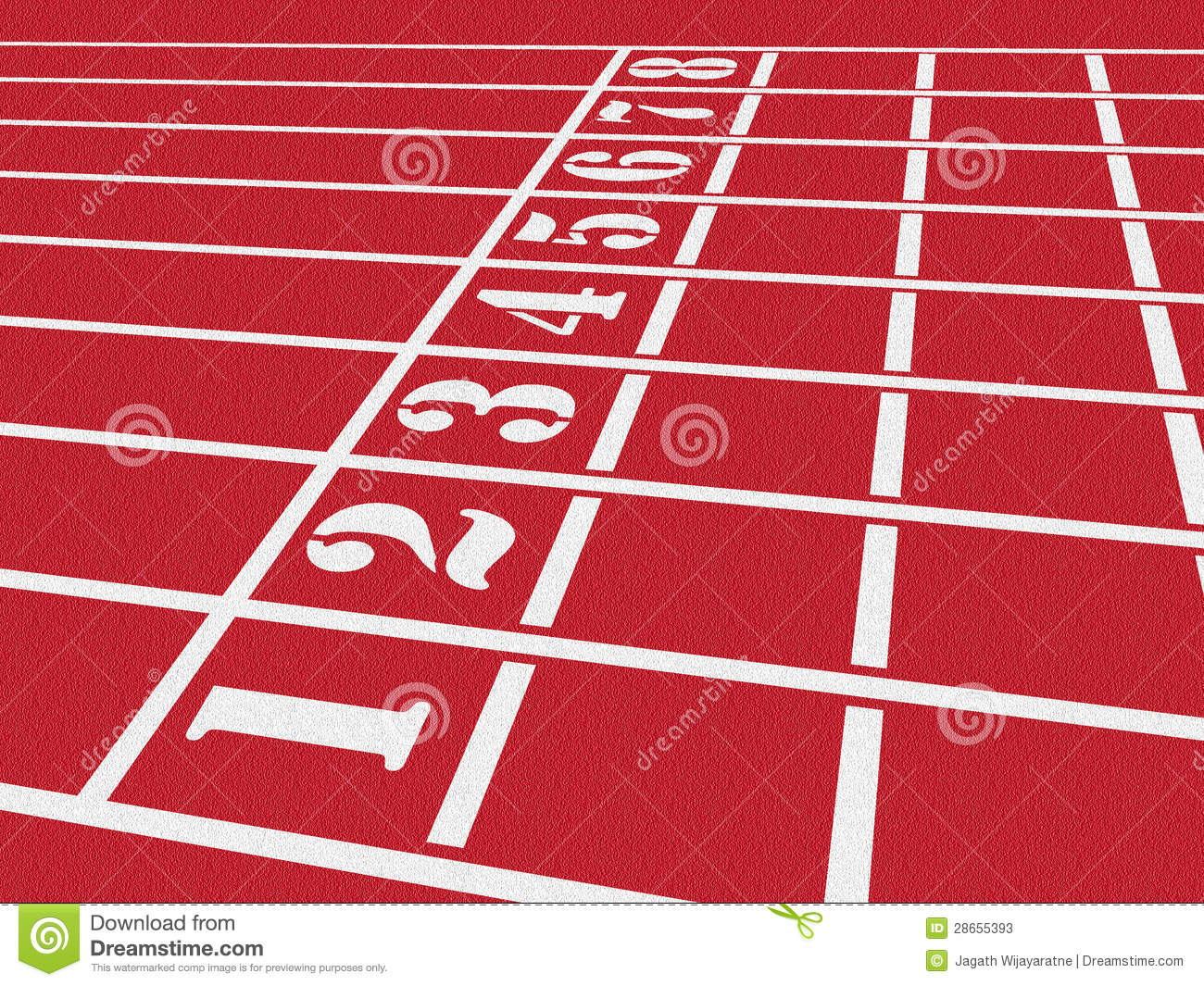 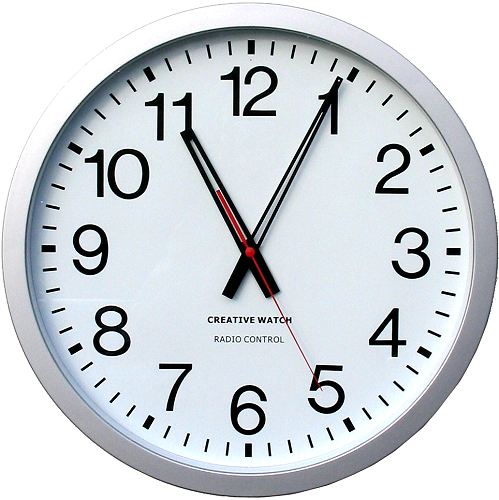 কী ঘটছে মনোযোগ দিয়ে দেখি।
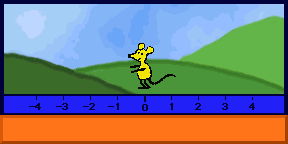 সংখ্যারেখা ব্যবহার করে যোগফল নির্ণয়
শিখনফলঃ
এই পাঠ শেষে শিক্ষার্থীরা –
	সংখ্যারেখা কী তা বলতে পারবে।
	সংখ্যারেখায় ধনাত্মক ও ঋনাত্মক  সংখ্যার অবস্থান 	নির্ণয় করতে পারবে।
	সংখ্যারেখা ব্যবহার করে যোগ করতে পারবে।
-3
+7
+5
-3    -2    -1      0      1      2      3     4       5     6      7      8     9     10
আমরা নিচের সমস্যাটির সমাধান দেখি।
9+(-6)
9
-3    -2    -1      0      1      2      3     4       5     6      7      8     9     10
3
-6
দলীয় কাজঃ
সংখ্যারেখায় যোগ করঃ     6+(-2)
মূল্যায়নঃ
সংখ্যারেখা কী ?
ধনাত্মক সংখ্যা ও ঋণাত্মক সংখ্যা কাকে বলে?
ধনাত্মক ও ঋণাত্মক সংখ্যার অবস্থান শূণ্য এর কোন পাশে?
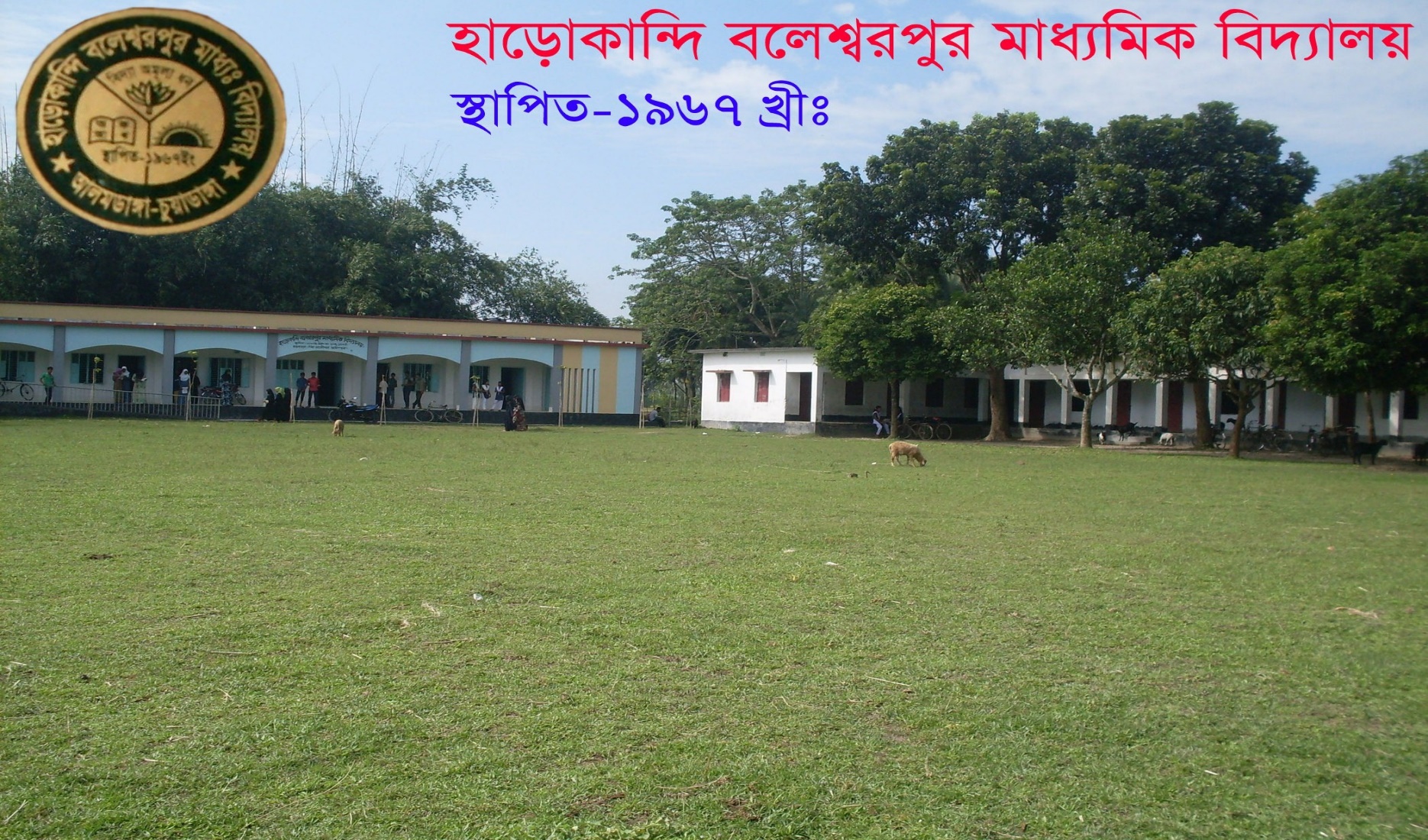